Internationale Fachkonferenz  zur Umsetzung der  VN-Behindertenrechts- konvention  in der Praxis   Diakonie RWL und Evangelische Fachhochschule RWL, Bochum, 6.–8. Juni 2013
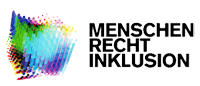 Samstag 8. Juni 2013 – Inklusive Hochschule
Workshop-Phase 1 von 11.30 bis 13.30 Uhr
 
Barrierefreie Hochschule: 
Projekt „Auf dem Weg zu einer barrierefreien EFH RWL“ und „Barrierefreie EFH Nürnberg“

Thomas Neu (M.A.), EFH RWL und Prof. Dr. Dieter Lotz
Umgesetzte Maßnahmen
ZUNÄCHST:
Vorstellung des Projektergebnisses am 01.04.2009 
Senat berät über Ergebnisse des Abschlussberichts am 06.10.2009
Senat beauftragt Rektorat Schritte zur Umsetzung zu planen
Stellungnahme des Rektorats zu den Empfehlungen am 14.12.2009
Umgesetzte Maßnahmen
Stellungnahme des Rektorates

Sofortige Maßnahmen

Mittelfristige Maßnahmen

Langfristige Maßnahmen
Umgesetzte Maßnahmen
Sofortige Maßnahmen 
Barrierefreier Raum mit PC und Internet für Sprechstunden der Lehrenden, da Dozententrakt nicht barrierefrei (kein Aufzug)
Verteilung der DSW-Schrift „Didaktische Hinweise......“ an alle Lehrenden
Link auf Homepage zu AKAFÖ/SBZ für ratsuchende Studierende
Umgesetzte Maßnahmen
Mittelfristige Maßnahmen
Regelmäßige Begehung des Gebäudes und Geländes der EFH
Regelmäßige Befragung der Studierenden
Regelmäßige Befragung der Lehrenden
Regelmäßige Befragung der Verwaltung, d.h. Bibliothek, EDV, Prüfungsamt, Studentensekretariat usw.
Umgesetzte Maßnahmen
Mittelfristige Maßnahmen
Evaluation der AKAFÖ/SBZ Leistungen, ggf. weitere Kooperation mit DoBuS
Evaluationsbeauftragte berücksichtigt Aspekte der Barrierefreiheit in Evaluationsfragebögen
Überprüfung der Modulhandbücher, Studien-, Prüfungs- und Zulassungsordnungen
D.h. .....
Umgesetzte Maßnahmen
Angebot angemessener Ersatzleistungen für Fehlzeiten
Erhöhung der Flexibilität der Studiengänge
Reduktion der Anzahl zu belegender Module
Anerkennung von Teilleistungen aus früheren Semestern
Ablegen von Prüfungen in späteren Semestern
Änderung der Prüfungsordnung
Umgesetzte Maßnahmen
Vernetzung mit anderen Behindertenbeauftragten an Bochumer Hochschulen bzw. Hochschulen NRW
Umfassende Beratung behinderter und chronisch kranker Studierender im Rahmen der allgemeinen Beratung 
Netzwerke einbinden und Beratungssituation verbessern
Umgesetzte Maßnahmen
Anbringen eines Außenaufzuges am Dozententrakt plus Kernsanierung und Aufstockung des Gebäudes
Einrichten behindertengerechter Toiletten
Verbesserung der Beleuchtungssituation im Gebäude
Abbau von Hindernissen im Gebäude, Treppen und Türen sowie dem Parkplatz
Umgesetzte Maßnahmen
Einsatz von Leitsystemen, neue Beschilderung, farbliche Gestaltung kontrastreich
Bibliotheksumbau, d.h. Serviceportal, behindertengerechte Arbeitsstationen, Gruppenarbeitsraum mit 21 PC-Arbeitsplätzen, Selbstbuchungssystem mit RFID-Technik (Radio Frequency Identification), Netzanschlüssen,      W-LAN, Rückgabeautomat außerhalb Öffnungszeit und Kopierbereich
Entwicklung eines Campusführers für behinderte und chronisch kranke Studierende
Umgesetzte Maßnahmen
Einbeziehung der Studierenden im Studium (Projekt) durch Erkundungen sowie durch Hausarbeiten zu den Themen:
	Z.B.:
Barrierefreie Homepage
Barrierefreies Vordruck- und Formularwesen
Barrierefreie Didaktik
Campusführer für behinderte und chronisch kranke Studierende
Beratung und Netzwerke für psychisch kranke Studierende
usw.....
Umgesetzte Maßnahmen
Internet-Online-Zulassungsverfahren für Studienbewerber
Elektronisches Sprechstundenmanagementsystem
Einrichtung neuer Behindertenparkplätze
	und last but not least – 
„Fertigstellung des Neubaus“
.............
(Noch nicht oder teilweise) Umgesetzte Maßnahmen
Langfristige Maßnahmen
Fortbildungsangebote für Lehrende bez. Barrierefreier Didaktik- Handreichung bzw. Leitfaden wurde erstellt
Einrichtung von Fach-, Assistenz- und EDV-Tutoriaten für behinderte/chronisch kranke Studierende
Kooperation mit DoBuS wegen Umsetzungsdiensten von Lehrmaterialien und anderer Angebote, z.B. Gebärdendolmetscher usw.
(Noch nicht oder teilweise) Umgesetzte Maßnahmen
Umstellung aller Lehrveranstaltungen auf blended Learning – hier: Moodle bietet viele Möglichkeiten
Verwendung barrierefreier Formulare
Einrichtung eines Hilfsmittelpools zusammen mit anderen Hochschulen
Einrichtung von Schnupperstudientagen für Behinderte und chronisch Kranke Schüler/innen
Barrierefreie Exkursionen – hierzu Leitfaden erstellt
............
Noch nicht oder teilweise) Umgesetzte Maßnahmen
.....hierzu später mehr zum Thema 

„Ausblicke und künftige Entwicklungen“